Welcome to Kindergarten!
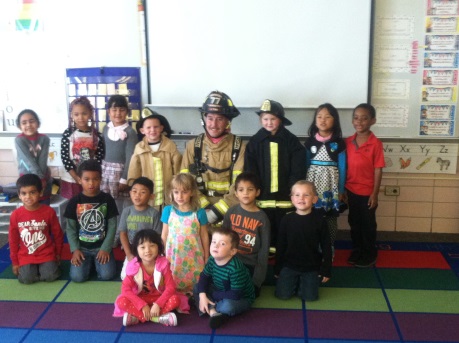 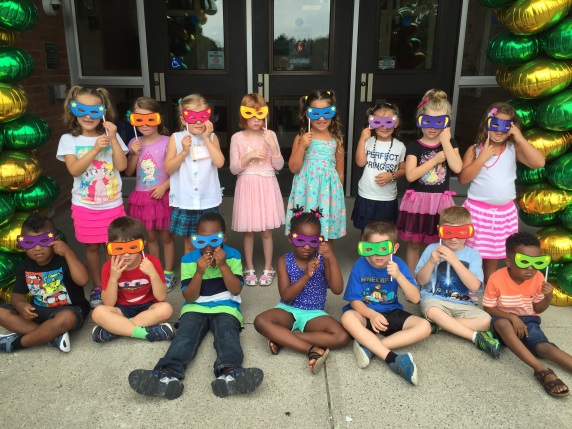 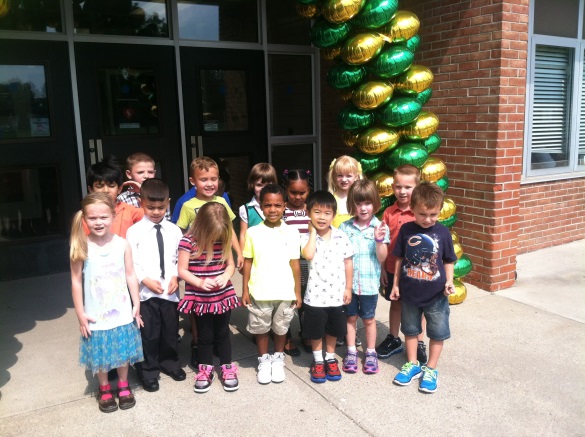 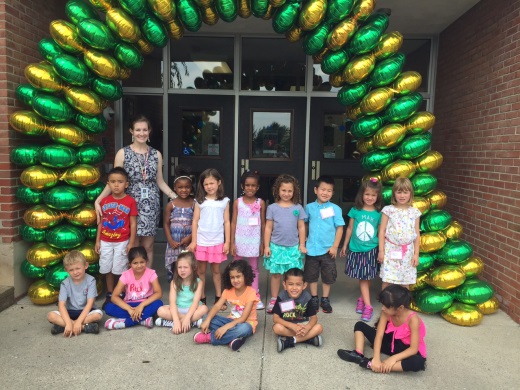 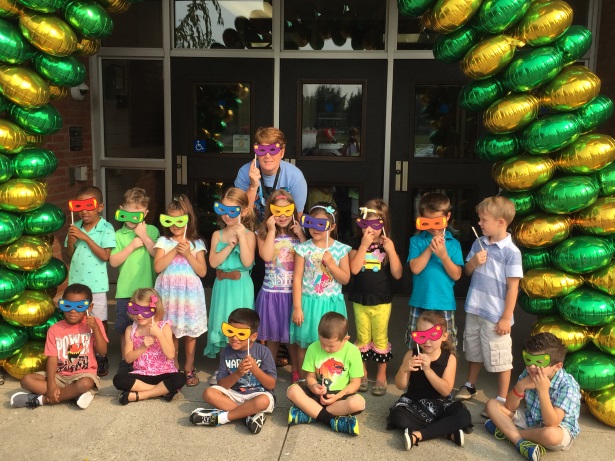 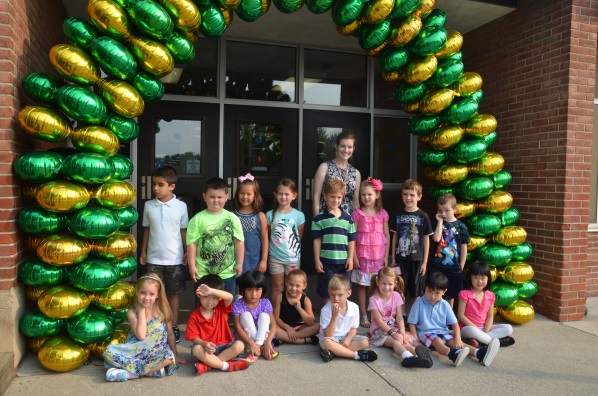 Fundations Program
Writing
Reading
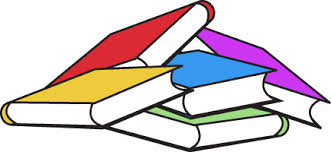 Reading Strategies
       - taking words apart, reading for  meaning, and 
	concrete understanding of letter/sound association
Build a sight word vocabulary
       -Dolch Sight Word Lists
Fiction 
      - Author study, linking picture to words, and answering 
	questions with evidence from the  book
      - Genres of Study :Nursery Rhymes, Traditional Tales, Poetry, 
	Author Studies
Non-Fiction Text 
    - Identify text structures: table of contents, bold face words, 
	diagrams, captions, photographs    
     - identify main idea: What is the author’s purpose? 
    - determine important information
Letter-Sound association     

Letter Formation

Conventions:
     -  write from left to right, finger spaces,   
        punctuation, use letter or letters for 	most consonant and short vowel sounds, 	match pictures to words

Write independently
The goal for students is to reach an instructional level C by the end of Kindergarten.
Math
Curriculum Topics include: 
	- Number recognition and 
    number writing 
	- Patterns – creating and   
    extending 
	- Counting- 1s and 10s, counting on, 
    counting objects in a group 
	- Measurement
  - Comparing numbers, shapes, and groups – 
    using math vocabulary
	- Shapes – 2D and 3D
	- Problem solving 
  - Addition and Subtraction    
    facts through 5
Science
Weather (Observations)
Five senses
Match proper clothing and activities with weather


Solids and Liquids
   - identify properties of various liquids
   - explore sinking and floating
   - explain differences between solids and liquids

Living Things - Animals, Plants, and their environment
   - what living things need to survive
   - observe a seed growing
   - sequence the life cycle of a plant
Rules and Regulations
      at home, in school, on the playground

Symbols of our Nation 
     flag, pledge of Allegiance, bald eagle, and Liberty Bell 

 Holidays of our Nation 
     Columbus Day, Thanksgiving, Martin Luther King Jr.,     
      Presidents’ Day



Geography
     map skills, globe, land, water

Economics
     needs, wants, community helpers, identify coin values

Myself and Others
     learn about self, school community, and family
Social Studies
*Web page      - Fantastic Five      - Save the Date*Technology      - Learnpads (2 Class sets to share among the grade level)      - 3 Desktops*Specials       - Library       - P.E.
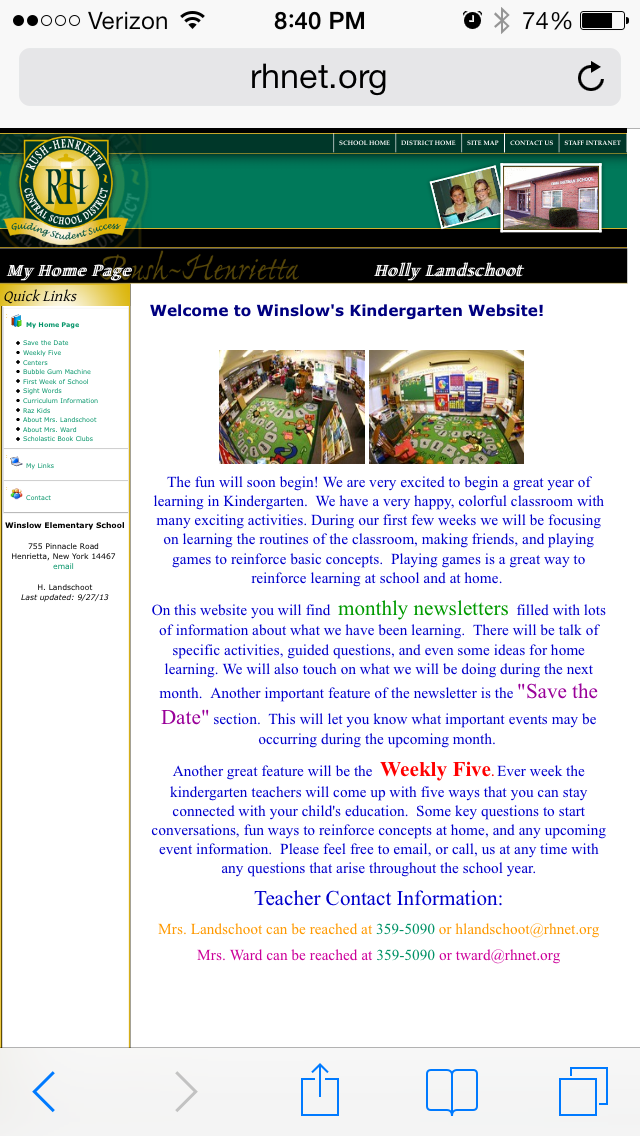 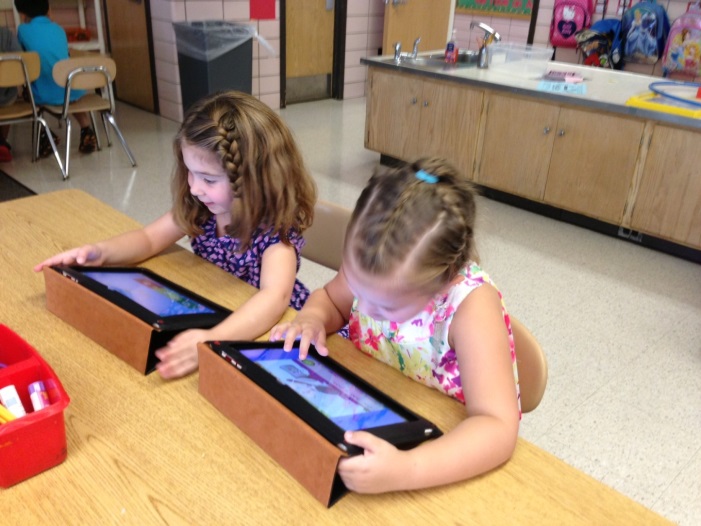 Don’t Forget:
-Homework - 
	We send home packets of work or projects for the children to work on each week. Completing these assignments will help your child be more successful at school.

-Parent Teacher Conferences-	 
	We have sent out a link for you to sign up for a time slot to meet with us. Please let us know if you have any questions.

-Volunteers Wanted – 
 	Please send us an email and tell us how you’d like to volunteer in the room: 
Read a book to the class, play a game with a small group, work one on one with students…